The First American National Government Experiment
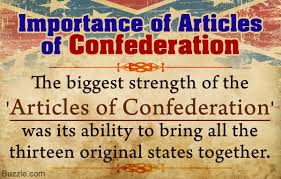 The Confederation: a national government limited in power
		established a Congress with a unicameral structure (one decision-making body) that only 				represented the	 state governments
		members of congress were appointed annually by the state legislatures, which paid them					
		each state, regardless of size, had only one vote
		Congress could enact legislation, but states had to voluntarily enforce or follow them
		there was no executive branch and no national judicial system
	Independent states were afraid to give the national government powers over the states
		Congress was allowed very few powers: it could declare war (appoint military officers) and				negotiate peace	(make treaties and alliances); it could coin and borrow money; it could			 	regulate trade with Native	 tribes
		States could independently compete for foreign trade
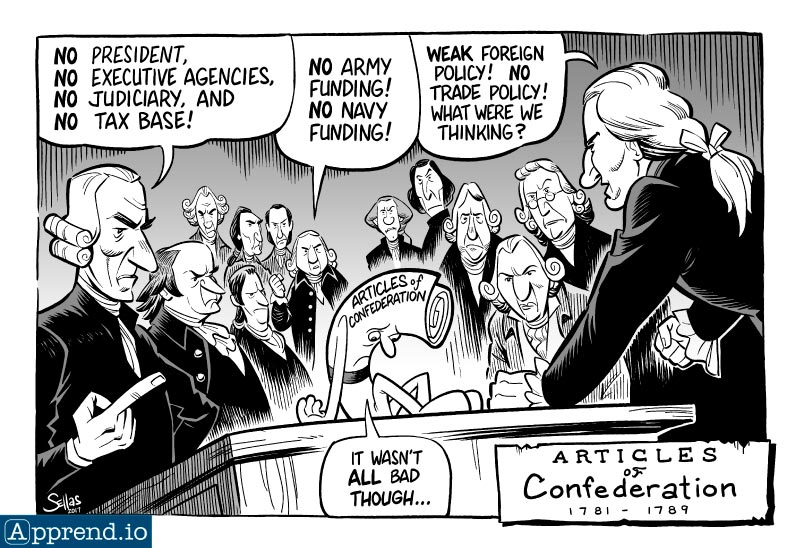 Weaknesses of the Articles of Confederation
	Economic – each state coined their own currency, which became in short supply; each state could set its own		 	tariffs with both foreign countries and other states, which made barriers to trade; only states could tax the		people, and they failed to contribute what they promised
	Administrative – national government could not solve disputes between states; state judiciaries issued				conflicting legal decisions; states could reject national laws without consequence; states could enact 			legislation contrary to national treaties
	Lack of a national judiciary meant movement toward greater legal inconsistencies for citizens of various states
	Lack of an executive meant a lack of accountability: since all states were accountable for the execution of laws, no	 	one entity was responsible for proper execution
	Shay’s Rebellion exposed weaknesses within state governance
		democratic resistance to legal requirements to repay debts and pay taxes was uncontrollable; threatened to	 		breakdown of economic and  trade systems
		governments of other states and the national government were unable to adequately assist
		state legislatures were pressured to annul crucial foundational civic requirements of an orderly society
		the right to bear arms translated into an atmosphere of civic rebellion
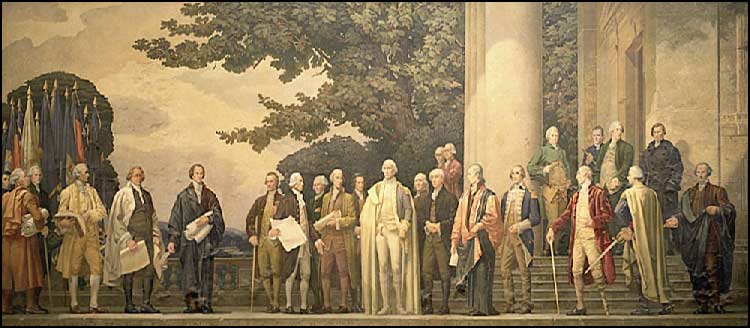 Constitutional Convention
		The Convention Delegates
			Fifty-five framers were not leading a “revolution;” they were economic, educational, and intellectual elites; majority 				were slave holders or made money tangential to the slave system
			They were all male, Christian, and Euro-American
		Forming a New Government
			Some participants wanted a major shift to a national (unitary) government powerful enough to provide security and	 			to solve problems; wanted it to be democratic, republican with safeguards against tyranny and oppression
			Others wanted to stay with a confederation that allowed states to continue to be the center of power with a weak 				national government (protection from tyranny and oppression)
		The Great Compromise
			A mix of unitary and federal characteristics that created a strong national government with carefully constructed 				balances and limits
			national: a president (with veto and domination power), a national judiciary, a House of Representatives (of the		 			people, not the states), national government right to tax citizens directly, 	national laws take precedence over				 state laws
			federal: Three branches of national government;  a Senate (of the states, not the people); powers reserved for the		 		states, the Bill of Rights, state governments determine status of slavery in their states
			key compromises: slave trade legal for twenty years; representation and taxation count includes population of slaves
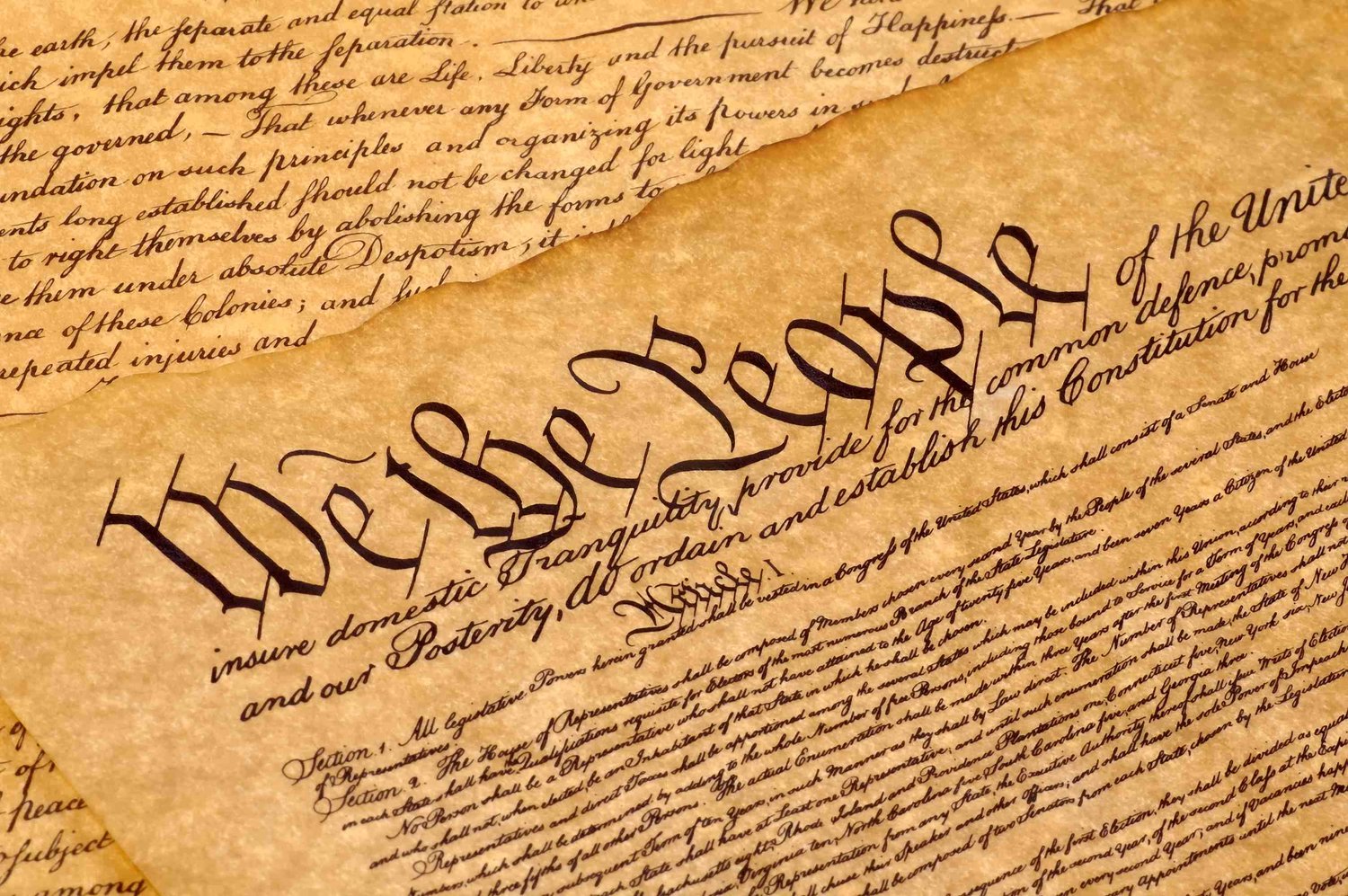 The Constitution and Bill of Rights
	Ratification Debate
		nationalists were desperate to get the compromised Constitution ratified		 		(writing of the “Federalists Papers”); they predicted the complete failure			of the United States if ratification failed; Washington, Hamilton,					Madison, Franklin
		most Articles of Confederation supporters were against the ratification					of the compromised Constitution because it went too far; they felt					that it betrayed the spirit of Independence because it resembled the				 	British unitary system too much; Sam Adams, Henry, Mason, Randolph
		some Articles supporters were willing to agree to the Constitution with					changes; wanted an additional convention, but settled for a Bill of Rights
		Constitution ratified with two votes very close: NY (five), Virginia (three)